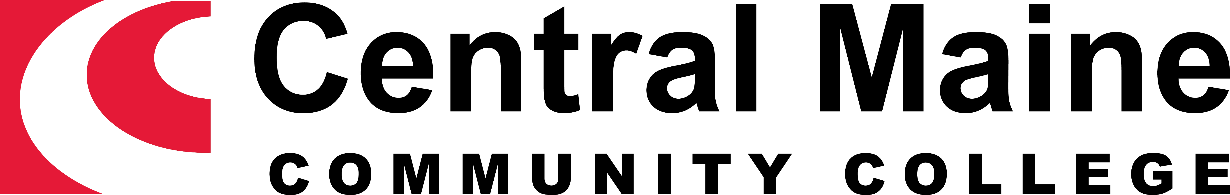 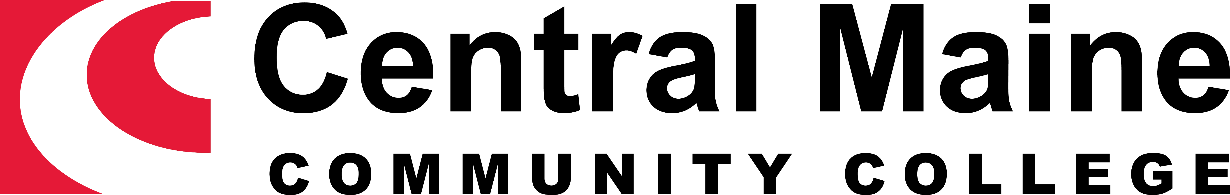 Introductions
President Knapp
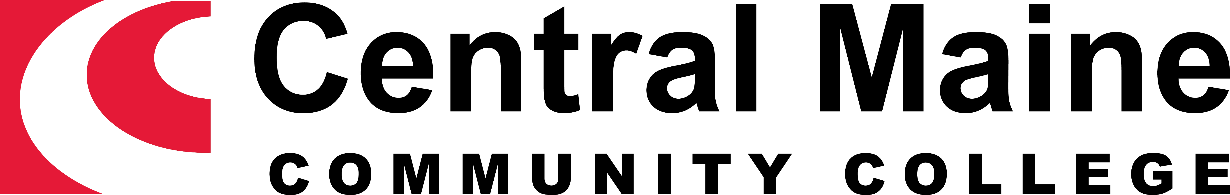 Return to Campus Plan
An Overview
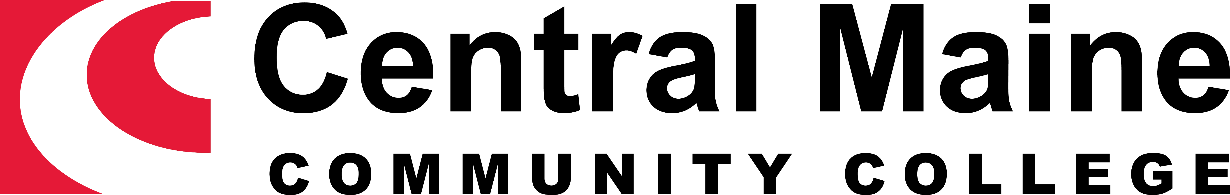 Our Team of Experts
Medical 
Occupational Health and Safety 
Security 
Faculty
Plant Manager
Academic
Student Services
Financial
Human Resources
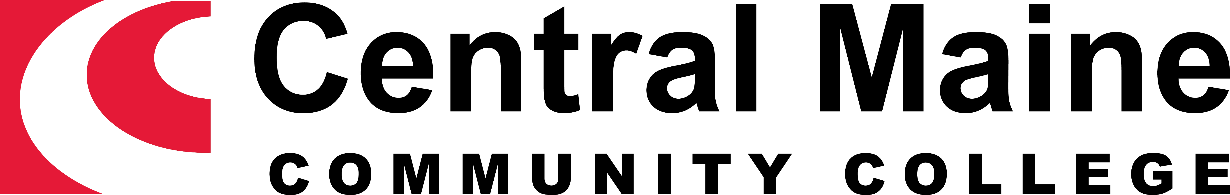 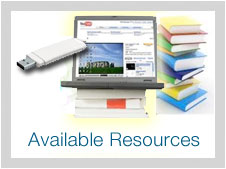 CDC
MCCS
Governor’s Office, Executive Orders
DECD
Ford Motor Company
HR Peers throughout Maine
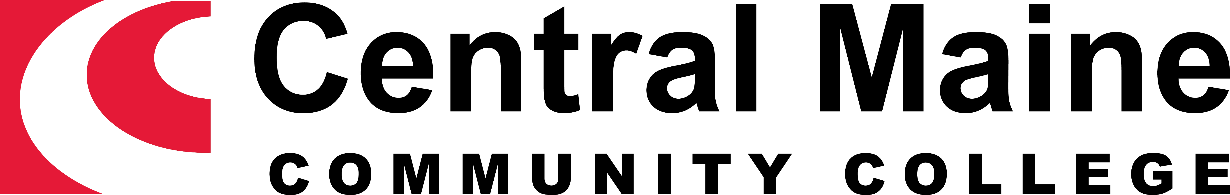 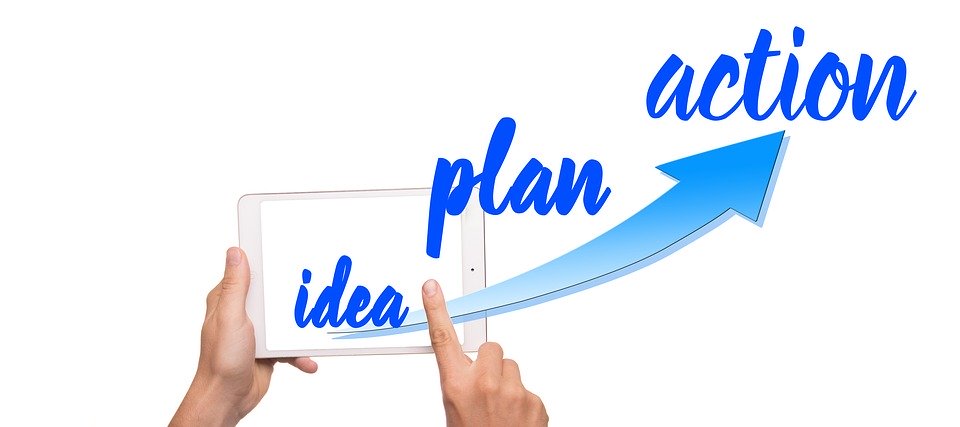 Communication
Internal 
Academic
Residence Life
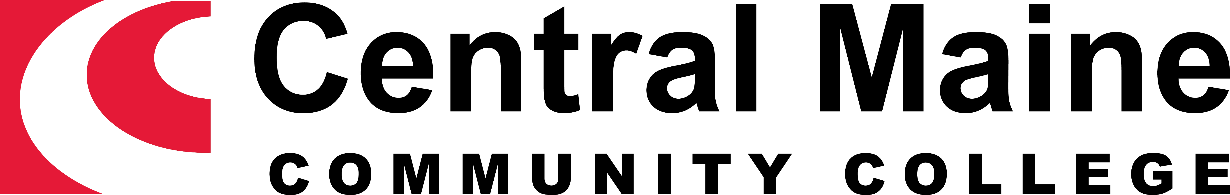 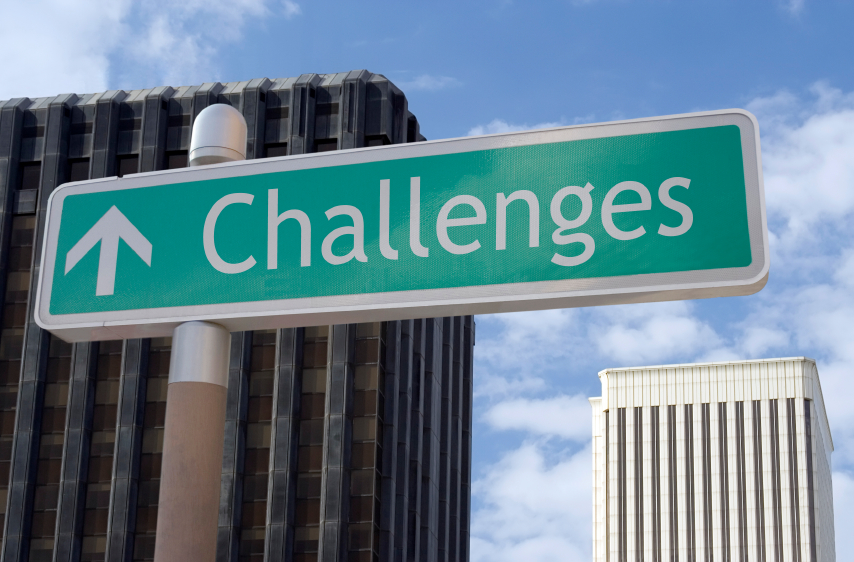 Campus Structure
One size does not fit all
Science vs Perception
Temp Scans

Finalize plan
Adapt/Update
Training
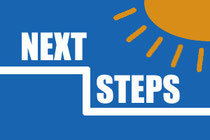 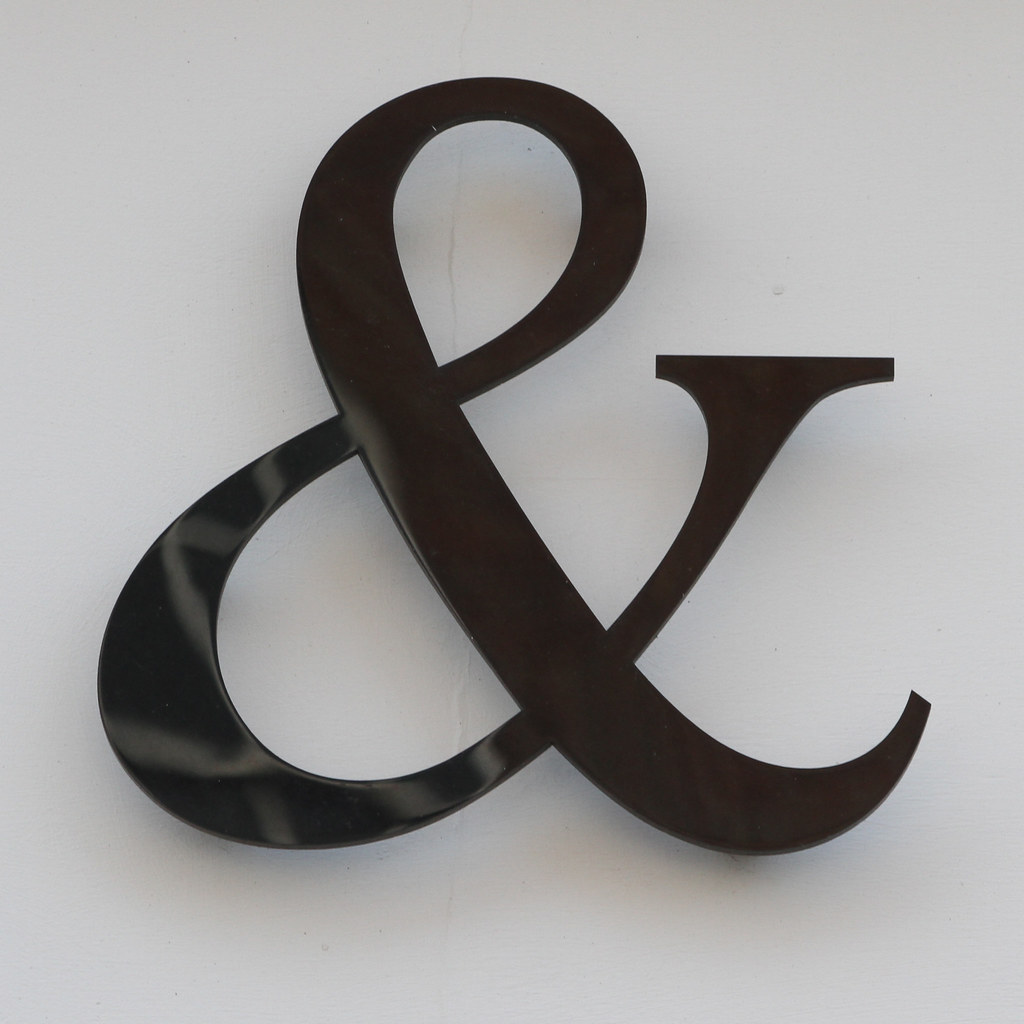 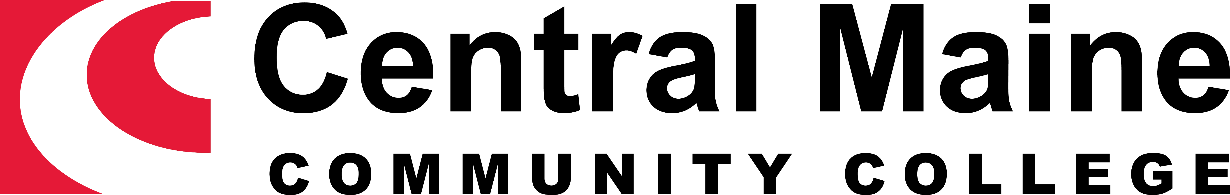 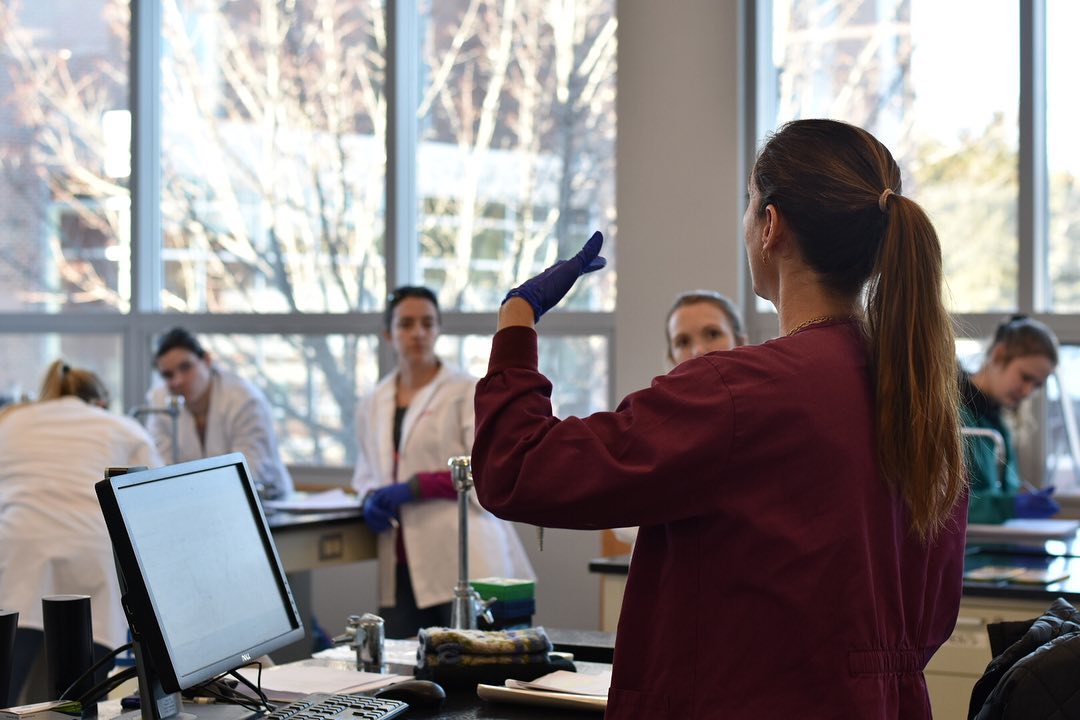 Overview of Instruction

 582 Course sections - Fall
68% Online (400 sections)
23% Face-to-face (131 sections)
5%  Hybrid: online with minimal required virtual sessions (30 sections)
4% Hybrid: online with minimal required face-to-face demonstrations (21 sections)
Classroom Strategies 
Ensuring Compliance
Creative Solutions
Automotive Technology
Life Science labs
Challenges
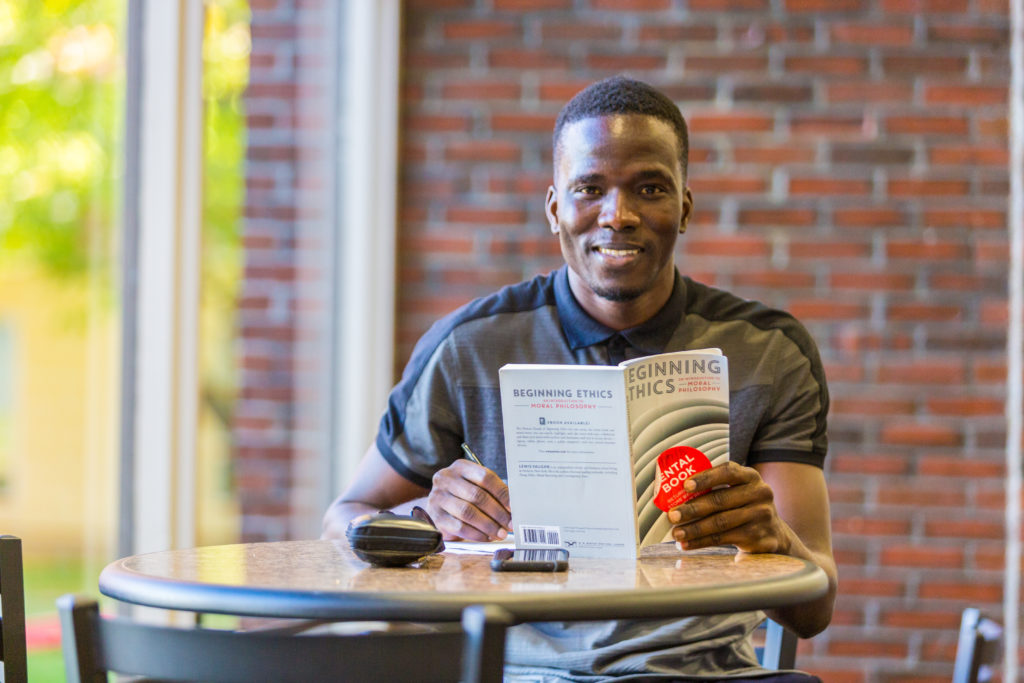 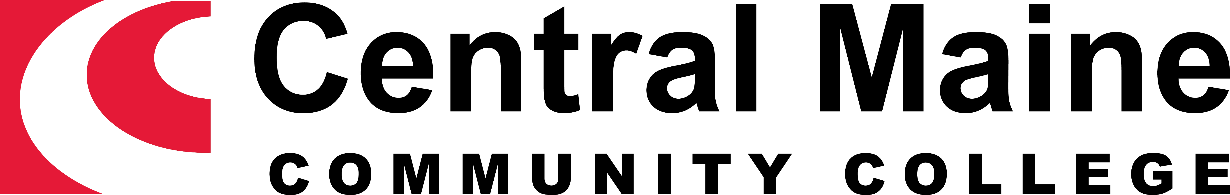 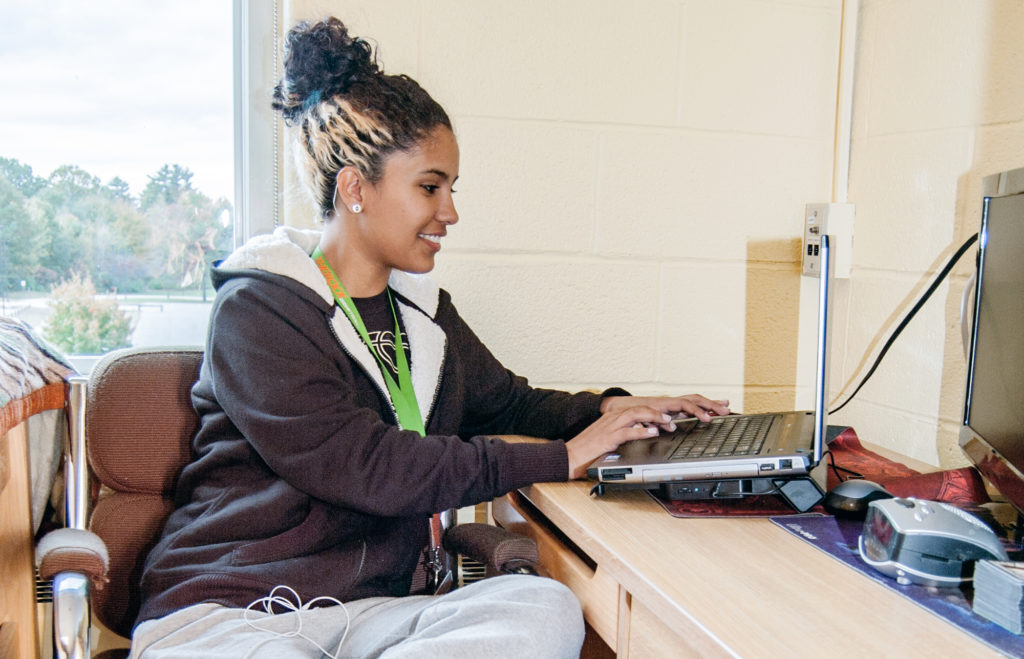 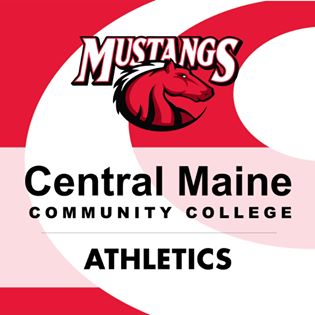 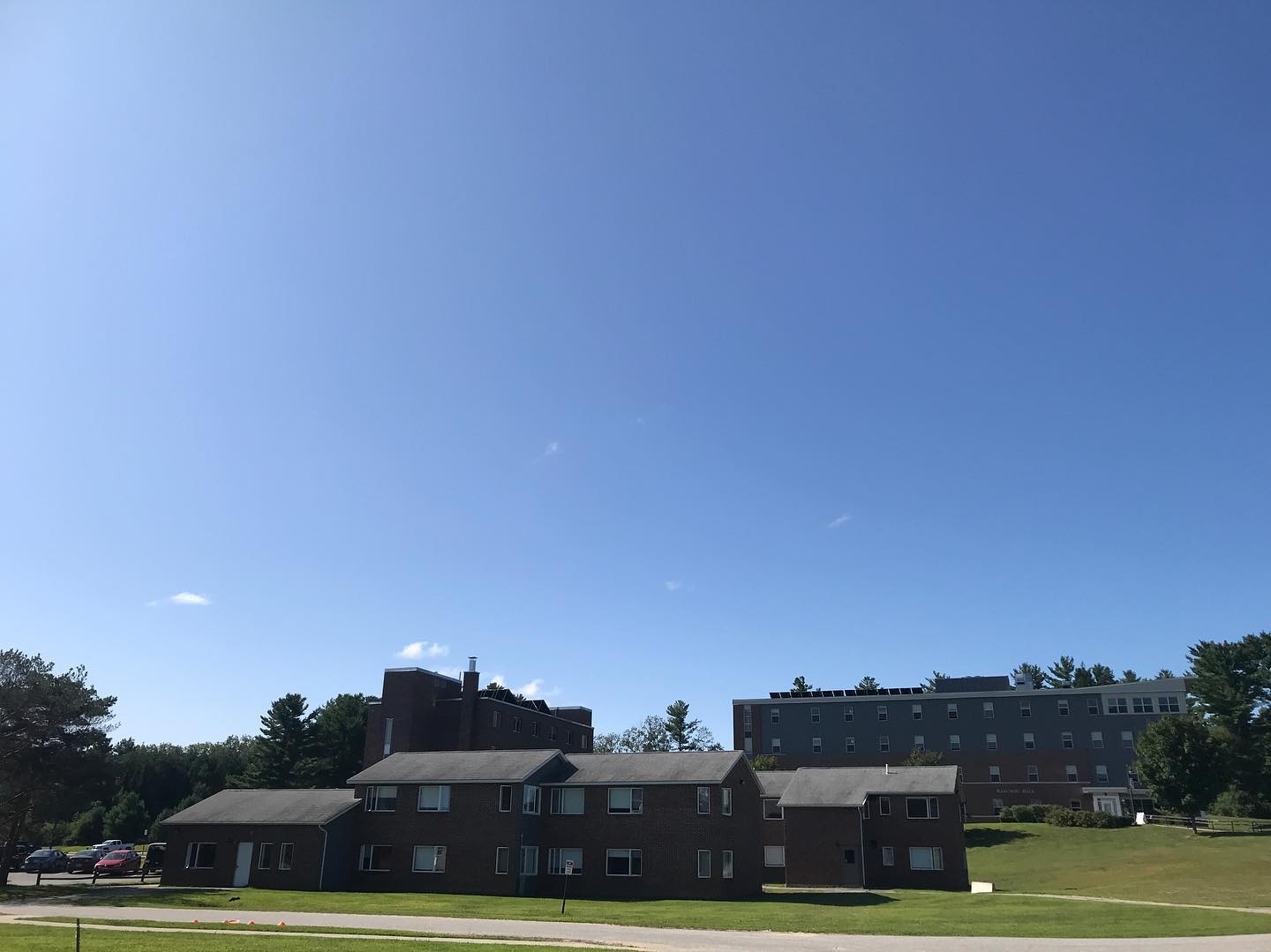 Residence Halls-an overview
Meeting SO and CDC guidelines
Compliance
Creative Solutions & Activities
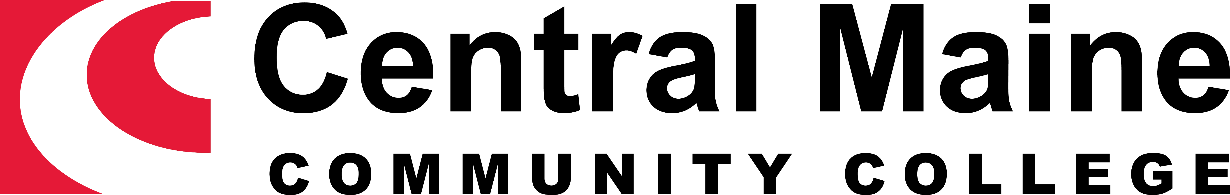 Wrap Up & Questions for our Team
President Knapp